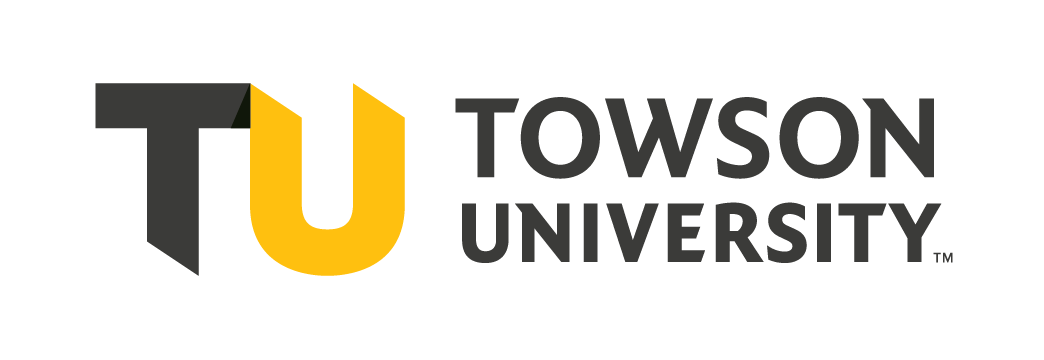 Poster HeadingPoster Subheading
Names, Names, NamesTowson University, Towson, Maryland
Column 2
Lorem ipsum dolor sit amet, consectetuer adipiscing elit. Nullam mollis leo id neque. In id nunc non urna dictum accumsan. In porta pulvinar tellus. Pellentesque id est nec diam placerat consequat. Suspendisse eu tellus. Pellentesque non eros. Donec lacinia velit at leo. Donec facilisis nibh vel massa. Duis sodales. Suspendisse nibh eros, volutpat non, ullamcorper ac, pellentesque in, sem. Cras placerat hendrerit diam. 
Nulla et dolor ac turpis fringilla semper. Proin pulvinar. Integer sem. Quisque quis magna euismod augue consectetuer elementum. Vivamus turpis. Maecenas lectus tortor, accumsan ac, cursus pretium, hendrerit sit amet, quam. Vivamus in massa ac pede lacinia egestas. Vestibulum ante ipsum primis in faucibus orci luctus et ultrices posuere cubilia Curae; Sed aliquet pharetra sapien. Proin vulputate dui at enim iaculis hendrerit. Cras sodales placerat nunc. Suspendisse ut neque. Suspendisse eget elit quis augue tempus eleifend. 
Curabitur sollicitudin. Aenean scelerisque. Proin at massa sed pede luctus accumsan. Vivamus auctor justo non velit. Quisque sapien urna, auctor non, elementum in, pretium a, massa. Vestibulum ante ipsum primis in faucibus orci luctus et ultrices posuere cubilia Curae; Fusce ac orci. Nullam laoreet, ipsum sagittis iaculis dictum, lorem diam malesuada nibh, a ultrices orci urna at quam. Aliquam congue. Sed nibh metus, iaculis
Column 2
Lorem ipsum dolor sit amet, consectetuer adipiscing elit. Nullam mollis leo id neque. In id nunc non urna dictum accumsan. In porta pulvinar tellus. Pellentesque id est nec diam placerat consequat. Suspendisse eu tellus. Pellentesque non eros. Donec lacinia velit at leo. Donec facilisis nibh vel massa. Duis sodales. Suspendisse nibh eros, volutpat non, ullamcorper ac, pellentesque in, sem. Cras placerat hendrerit diam. 
Nulla et dolor ac turpis fringilla semper. Proin pulvinar. Integer sem. Quisque quis magna euismod augue consectetuer elementum. Vivamus turpis. Maecenas lectus tortor, accumsan ac, cursus pretium, hendrerit sit amet, quam. Vivamus in massa ac pede lacinia egestas. Vestibulum ante ipsum primis in faucibus orci luctus et ultrices posuere cubilia Curae; Sed aliquet pharetra sapien. Proin vulputate dui at enim iaculis hendrerit. Cras sodales placerat nunc. Suspendisse ut neque. Suspendisse eget elit quis augue tempus eleifend. 
Curabitur sollicitudin. Aenean scelerisque. Proin at massa sed pede luctus accumsan. Vivamus auctor justo non velit. Quisque sapien urna, auctor non, elementum in, pretium a, massa. Vestibulum ante ipsum primis in faucibus orci luctus et ultrices posuere cubilia Curae; Fusce ac orci. Nullam laoreet, ipsum sagittis iaculis dictum, lorem diam malesuada nibh, a ultrices orci urna at quam. Aliquam congue. Sed nibh metus, iaculis
Column 2
Lorem ipsum dolor sit amet, consectetuer adipiscing elit. Nullam mollis leo id neque. In id nunc non urna dictum accumsan. In porta pulvinar tellus. Pellentesque id est nec diam placerat consequat. Suspendisse eu tellus. Pellentesque non eros. Donec lacinia velit at leo. Donec facilisis nibh vel massa. Duis sodales. Suspendisse nibh eros, volutpat non, ullamcorper ac, pellentesque in, sem. Cras placerat hendrerit diam. 
Nulla et dolor ac turpis fringilla semper. Proin pulvinar. Integer sem. Quisque quis magna euismod augue consectetuer elementum. Vivamus turpis. Maecenas lectus tortor, accumsan ac, cursus pretium, hendrerit sit amet, quam. Vivamus in massa ac pede lacinia egestas. Vestibulum ante ipsum primis in faucibus orci luctus et ultrices posuere cubilia Curae; Sed aliquet pharetra sapien. Proin vulputate dui at enim iaculis hendrerit. Cras sodales placerat nunc. Suspendisse ut neque. Suspendisse eget elit quis augue tempus eleifend. 
Curabitur sollicitudin. Aenean scelerisque. Proin at massa sed pede luctus accumsan. Vivamus auctor justo non velit. Quisque sapien urna, auctor non, elementum in, pretium a, massa. Vestibulum ante ipsum primis in faucibus orci luctus et ultrices posuere cubilia Curae; Fusce ac orci. Nullam laoreet, ipsum sagittis iaculis dictum, lorem diam malesuada nibh, a ultrices orci urna at quam. Aliquam congue. Sed nibh metus, iaculis
Column 2
Lorem ipsum dolor sit amet, consectetuer adipiscing elit. Nullam mollis leo id neque. In id nunc non urna dictum accumsan. In porta pulvinar tellus. Pellentesque id est nec diam placerat consequat. Suspendisse eu tellus. Pellentesque non eros. Donec lacinia velit at leo. Donec facilisis nibh vel massa. Duis sodales. Suspendisse nibh eros, volutpat non, ullamcorper ac, pellentesque in, sem. Cras placerat hendrerit diam. 
Nulla et dolor ac turpis fringilla semper. Proin pulvinar. Integer sem. Quisque quis magna euismod augue consectetuer elementum. Vivamus turpis. Maecenas lectus tortor, accumsan ac, cursus pretium, hendrerit sit amet, quam. Vivamus in massa ac pede lacinia egestas. Vestibulum ante ipsum primis in faucibus orci luctus et ultrices posuere cubilia Curae; Sed aliquet pharetra sapien. Proin vulputate dui at enim iaculis hendrerit. Cras sodales placerat nunc. Suspendisse ut neque. Suspendisse eget elit quis augue tempus eleifend. 
Curabitur sollicitudin. Aenean scelerisque. Proin at massa sed pede luctus accumsan. Vivamus auctor justo non velit. Quisque sapien urna, auctor non, elementum in, pretium a, massa. Vestibulum ante ipsum primis in faucibus orci luctus et ultrices posuere cubilia Curae; Fusce ac orci. Nullam laoreet, ipsum sagittis iaculis dictum, lorem diam malesuada nibh, a ultrices orci urna at quam. Aliquam congue. Sed nibh metus, iaculis